BLOODBORNE PATHOGENS“The OSHA Bloodborne Pathogen Standard”Part 4 of 4Standard 29 CFR 1910.1030
Produced by
Idaho State University
Office of Workforce Training
workforcetraining.isu.edu
“This material was produced under grant SH20849SHO from the Occupational Safety and Health Administration, U.S. Department of Labor. It does not necessarily reflect the views or policies of the U.S. Department of Labor, nor does mention of trade names, commercial products, or organizations imply endorsement by the U.S. Government.”
What is OSHA’s Purpose?
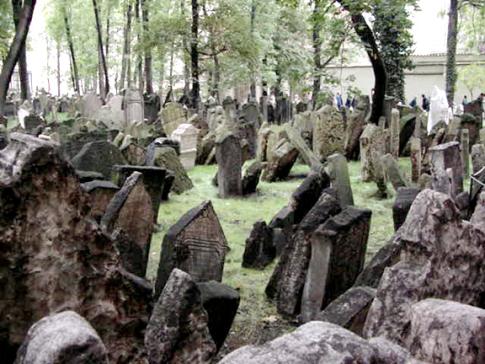 [Speaker Notes: But what is their purpose? I encourage any group I teach to visit a local cemetary...in the older sections...and notice the number of youthful deaths. In George Washington’s day the average life expectancy of a man was less than 40 years old. That’s because the dangers around us are enormous in number. Over the last several decades accidents in a multitude of settings have been tracked. Trends have been noted and home, public and work practices have been incorporated into our daily lives. For example, children under age 3 were dying at alarming rates from accidents in the home. Parents are now taught the hazards and tools to keep children safe are now available for purchase and installation – such as locks to drawers and cabinets, stove guards to prevent children from pulling boiling liquid or frying grease onto themselves, outlet covers, toilet locks to prevent drowning, corner pads to prevent injuries from clumsy and rambunctious walkers, high chairs with seat belts. Even medication and chemicals have locking lids and mr. Ucky stickers are available.]
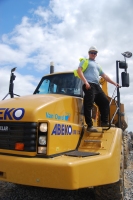 OSHA website: http://www.osha.gov
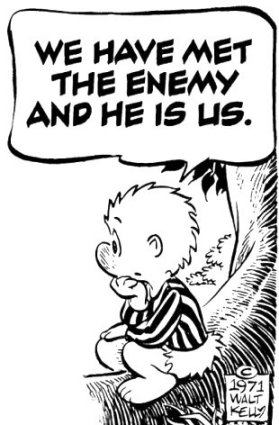 [Speaker Notes: Child safety in the home is a concern of parents, health educators, and pediatric groups. In the work setting, that’s the role of OSHA. They set the safety standards with much input and research and are also responsible for distributing standards and enforcing compliance with the standards. Each state has an OSHA branch. Many look at the organization as the enemy. To non-compliant employers and managers...they might be. But to you and I, they’re only role is to keep us safe. We should never buy into an employer telling us to hide stuff from OSHA or that OSHA regulations are too strict. OSHA has an enormous scope. In their own literature, they admit there is no work setting safe from hazards. The OSHA website is evidence of this. I’ve included the URL in this slide, but a search for OSHA in any search engine will take you to the site. I encourage you to check it out to see the vast amount of information available to you.]
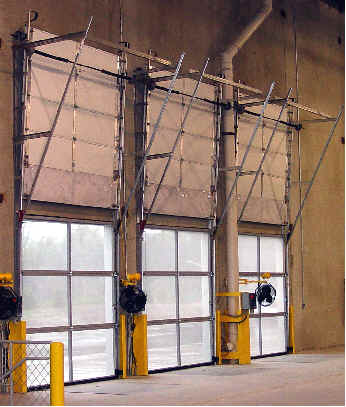 [Speaker Notes: I want to spend a second talking about compliance...There are very few employers who don’t care for their employees; but denial, cost and misunderstanding have led to more non-compliance with OSHA standards than is acceptable. Don’t assume your employer is not suffering one of these things. I have a family member who is a welder by trade. A few months ago he told me someone had reported his employer to OSHA because a large industrial sized garage door would crash closed instead of having a functioning pneumatic or electronic device that slowed it when closing. He was mad at his fellow employee! I asked why he was mad. After a few minutes of conversation I was able to draw out that he was just supporting his employers position...an employer who was made even more frustrated because the OSHA representative would not tell him who reported it. He kept trying to guess who it was, but it was all guessing because more than one worker had complained about it. Through the conversation with the family member I was able to draw out that the employer was also allowing painting in enclosed spaces without proper ventilation, using equipment so old it was unsafe and things like that. Why did it take OSHA’s involvement to fix the garage door problem? There is a need for OSHA, but there is an equal need for employers to advocate for their rights. I asked my family why HE wasn’t the one to report his employer to OSHA and quickly saw the reason...fear of termination. I am glad OSHA is there and glad they maintained that worker’s confidentiality!  My family member may not realize what he’s protecting for another decade or two...when the illnesses caused by his unsafe work environment develop...please at least advocate to the employer and realize that it’s illegal to fire you for reporting a safety violation to OSHA if you’re ignored.]
Link to OSHA Bloodborne Pathogen standards:

http://www.osha.gov/pls/oshaweb/owadisp.show_document?p_table=standards&p_id=10051
[Speaker Notes: While workplace safety has been a concern for decades, it was likely fear surrounding the emergence of HIV/AIDs and an increased incidence of hepatitis infections that motivated the federal government to develop standards to educate and protect any worker who might be exposed to blood or body fluids. I say this because the first federal regulations – or laws – surrounding this topic were developed in 1992. You could spend a while locating the bloodborne pathogen standard on the website. When I did a search it took me a while to locate the overall body of information on the OSHAs bloodborne pathogen standard. A search for the standard pulls up hundreds of options and the overall body of information did not appear as the first search option using the OSHA search engine, so I’ve provided the URL on the slide there.]
Federal regulation: 

29 CFR1910.1030
Title: 	Toxic & Hazardous Substances

Subcategory: 	Bloodborne Pathogens
[Speaker Notes: The law is called Federal regulation 29, section 1910, standard 1030 and is designated in the way you see it on the slide in federal code. It is categorized under the title Toxic and Hazardous Substances and subcategorized with the title Bloodborne Pathogens. But, as with any standard, some things change and some things stay the same. Major revisions to the standard occurred in 2001 as more was understood about bloodborne pathogens, but you’ll see updates, links and clarifications on the OSHA website of changes to the standard since the last revision. A lot can change in a decade.]
…(vii) The training program shall contain at a minimum the following elements...
SOURCE: http://www.osha.gov/pls/oshaweb/owadisp.show_document?p_table=STANDARDS&p_id=10051
[Speaker Notes: One thing that hasn’t changed is OSHA’s list of quote/unquote ‘minimum elements’ that must be included in any OSHA bloodborne pathogen 
training.  The remainder of the presentation will be covering each element thoroughly. As I go over these fourteen elements, I ask you to keep 
your focus on prevention. It will be interspersed throughout the elements and as the first two presentations show, it’s much better to prevent the 
infection than treat it once it develops...Also, it will become obvious that we’ve covered some of the elements in the first three presentations. We’ll 
skim over those we’ve covered and spend a little more time on those we haven’t.]
…(vii) The training program shall contain at a minimum the following elements:
 
An accessible copy of the regulatory text of this standard and an explanation of its contents;
SOURCE: http://www.osha.gov/pls/oshaweb/owadisp.show_document?p_table=STANDARDS&p_id=10051
[Speaker Notes: So, the training program shall contain at a minimum the following elements. 
An accessible copy of the regulatory text of this standard and an explanation of its contents;]
…(vii) The training program shall contain at a minimum the following elements:
 
An accessible copy of the regulatory text of this standard and an explanation of its contents;

A general explanation of the epidemiology and symptoms of bloodborne diseases;
SOURCE: http://www.osha.gov/pls/oshaweb/owadisp.show_document?p_table=STANDARDS&p_id=10051
[Speaker Notes: A general explanation of the epidemiology and symptoms of bloodborne diseases;]
…(vii) The training program shall contain at a minimum the following elements:
 
An accessible copy of the regulatory text of this standard and an explanation of its contents;

A general explanation of the epidemiology and symptoms of bloodborne diseases;

An explanation of the modes of transmission of bloodborne pathogens;
SOURCE: http://www.osha.gov/pls/oshaweb/owadisp.show_document?p_table=STANDARDS&p_id=10051
[Speaker Notes: An explanation of the modes of transmission of bloodborne pathogens;]
…(vii) The training program shall contain at a minimum the following elements:
 
An accessible copy of the regulatory text of this standard and an explanation of its contents;

A general explanation of the epidemiology and symptoms of bloodborne diseases;

An explanation of the modes of transmission of bloodborne pathogens;

An explanation of the employer's exposure control plan and the means by which the employee can obtain a copy of the written plan;
SOURCE: http://www.osha.gov/pls/oshaweb/owadisp.show_document?p_table=STANDARDS&p_id=10051
[Speaker Notes: An explanation of the employer's exposure control plan and the means by which the employee can obtain a copy of the written plan;]
An explanation of the appropriate methods for recognizing tasks and other activities that may involve exposure to blood and other potentially infectious materials;
SOURCE: http://www.osha.gov/pls/oshaweb/owadisp.show_document?p_table=STANDARDS&p_id=10051
[Speaker Notes: An explanation of the appropriate methods for recognizing tasks and other activities that may involve exposure to blood and other potentially infectious materials;]
An explanation of the appropriate methods for recognizing tasks and other activities that may involve exposure to blood and other potentially infectious materials;

An explanation of the use and limitations of methods that will prevent or reduce exposure including appropriate engineering controls, work practices, and personal protective equipment;
SOURCE: http://www.osha.gov/pls/oshaweb/owadisp.show_document?p_table=STANDARDS&p_id=10051
[Speaker Notes: An explanation of the use and limitations of methods that will prevent or reduce exposure including appropriate engineering controls, work practices, and personal protective equipment;]
An explanation of the appropriate methods for recognizing tasks and other activities that may involve exposure to blood and other potentially infectious materials;

An explanation of the use and limitations of methods that will prevent or reduce exposure including appropriate engineering controls, work practices, and personal protective equipment;
Information on the types, proper use, location, removal, handling, decontamination and disposal of personal protective equipment;
SOURCE: http://www.osha.gov/pls/oshaweb/owadisp.show_document?p_table=STANDARDS&p_id=10051
[Speaker Notes: Information on the types, proper use, location, removal, handling, decontamination and disposal of personal protective equipment;]
An explanation of the basis for selection of personal protective equipment;
SOURCE: http://www.osha.gov/pls/oshaweb/owadisp.show_document?p_table=STANDARDS&p_id=10051
[Speaker Notes: An explanation of the basis for selection of personal protective equipment;]
An explanation of the basis for selection of personal protective equipment;
Information on the hepatitis B vaccine, including information on its efficacy, safety, method of administration, the benefits of being vaccinated, and that the vaccine and vaccination will be offered free of charge;
SOURCE: http://www.osha.gov/pls/oshaweb/owadisp.show_document?p_table=STANDARDS&p_id=10051
[Speaker Notes: Information on the hepatitis B vaccine, including information on its efficacy, safety, method of administration, the benefits of being vaccinated, and that the vaccine and vaccination will be offered free of charge;]
An explanation of the basis for selection of personal protective equipment;
Information on the hepatitis B vaccine, including information on its efficacy, safety, method of administration, the benefits of being vaccinated, and that the vaccine and vaccination will be offered free of charge; 

Information on the appropriate actions to take and persons to contact in an emergency involving blood or other potentially infectious materials;
SOURCE: http://www.osha.gov/pls/oshaweb/owadisp.show_document?p_table=STANDARDS&p_id=10051
[Speaker Notes: Information on the appropriate actions to take and persons to contact in an emergency involving blood or other potentially infectious materials;]
An explanation of the procedures to follow if an exposure incident occurs, including the method of reporting the incident and the medical follow-up that will be made available;
SOURCE: http://www.osha.gov/pls/oshaweb/owadisp.show_document?p_table=STANDARDS&p_id=10051
[Speaker Notes: An explanation of the procedures to follow if an exposure incident occurs, including the method of reporting the incident and the medical follow-up that will be made available;]
An explanation of the procedures to follow if an exposure incident occurs, including the method of reporting the incident and the medical follow-up that will be made available;
Information on the post exposure evaluation and follow-up that the employer is required to provide for the employee following an exposure incident;
SOURCE: http://www.osha.gov/pls/oshaweb/owadisp.show_document?p_table=STANDARDS&p_id=10051
[Speaker Notes: Information on the post exposure evaluation and follow-up that the employer is required to provide for the employee following an exposure incident;]
An explanation of the procedures to follow if an exposure incident occurs, including the method of reporting the incident and the medical follow-up that will be made available;
Information on the post exposure evaluation and follow-up that the employer is required to provide for the employee following an exposure incident;
An explanation of the signs and labels and/or color coding required by paragraph (g)(1); and
SOURCE: http://www.osha.gov/pls/oshaweb/owadisp.show_document?p_table=STANDARDS&p_id=10051
[Speaker Notes: An explanation of the signs and labels and/or color coding required by paragraph (g)(1); and]
An explanation of the procedures to follow if an exposure incident occurs, including the method of reporting the incident and the medical follow-up that will be made available;
Information on the post exposure evaluation and follow-up that the employer is required to provide for the employee following an exposure incident;
An explanation of the signs and labels and/or color coding required by paragraph (g)(1); and
An opportunity for interactive questions and answers with the person conducting the training
SOURCE: http://www.osha.gov/pls/oshaweb/owadisp.show_document?p_table=STANDARDS&p_id=10051
[Speaker Notes: An opportunity for interactive questions and answers with the person conducting the training  This is a pretty hefty list, so let’s get started.]
Element 1: 
	An accessible copy of the regulatory text of this standard and an explanation of its contents

Goal 1: The employee is able to access the text of the standard at any time

Goal 2: 
	The employee is able to navigate through the website or manual to locate information applicable to their work environment
[Speaker Notes: One thing I did was change these elements from what the employer must cover to what the employee should be able to do upon training completion...A goal for you so to speak. So minimum element 1 is An accessible copy of the regulatory text of this standard and an explanation of its contents. This is talking about either a hard manual copy of what is on the OSHA bloodborne pathogen website or the website itself and it really is dependent on the setting which is chosen. To me, we have more than one goal. First, you should be able to access the standard at any time. Exposures are not predictable. If you don’t have internet access anywhere you might have an exposure incident, a hard copy of the generic standard should be purchased by your employer and made readily available to you. Your employer’s obligation? To notify you of which is used – net or hard copy. Our second goal related to this objective is that you be able to locate information applicable to your work environment. You should be aware of the headings, so you know what type of information can be found in the standard and it’s location.  There are 10 broad headings.]
Heading: 	Definitions
[Speaker Notes: Now, I’m not going to sit and read the entire standard to you – it’s kind of long – but a review of the headings with a brief explanation of what can be found there will meet our goal. It might be helpful to access the website for this portion of the presentation. The first heading is definitions. Definitions. Any word from the standard, that may be misinterpreted, is defined at the beginning of the standard.]
Heading: 	Definitions

Heading: 	Exposure Control Plan
[Speaker Notes: The next heading is exposure control plan – Besides the generic standard, your employer has an obligation to create a setting specific exposure control plan, to orient you to it and make to it readily available to you. We’ll talk more about this one in a bit.]
Heading: 	Definitions

Heading: 	Exposure Control Plan

Heading: 	Exposure Determination
Job titles with increased risk
Job tasks with increased risk
[Speaker Notes: The next broad heading is Exposure Determination. This requires the employer to define job titles at higher risk and tasks that increase exposure. Again, this has to be specific to that employment setting. Obviously the secretary in the bosses office doesn’t have the same risks as the crane operator, for example. The custodian of a fire station doesn’t have the same risk as the fireman...although both have risks as we’ve already discussed.]
Heading: 	Definitions

Heading: 	Exposure Control Plan

Heading: 	Exposure Determination

Heading: 	Methods of Compliance 
Engineering and Work Practice Controls
Personal Protective Equipment
[Speaker Notes: The next is Methods of Compliance. You get an idea of what this heading relates to in reading some subheadings. It defines engineering and work practice controls and personal protective equipment that must be made available to the employee – the focus of part III – those devices and practices intended to reduce exposure to bloodborne pathogens. This assures the employer and employee knows any limits to choices at the job site.]
Heading: 	Definitions

Heading: 	Exposure Control Plan

Heading: 	Exposure Determination

Heading: 	Methods of Compliance 
Engineering and Work Practice Controls
Personal Protective Equipment

Heading: 	Housekeeping
[Speaker Notes: Housekeeping, our next broad heading does NOT refer to a type of worker, but explains to the employer the responsibility to schedule cleaning on a regular basis...sound familiar? It should, we discussed it in part III.  It clarifies the employer must define a schedule, location of cleaning and what to use when cleaning...plus that the employer is obligated to monitor for compliance. Again, most workers have SOME housekeeping responsibilities.]
Heading: 	Regulated Waste
Contaminated Sharps: Discarding and Containment
Other Regulated Waste Containment
Laundry
[Speaker Notes: Regulated waste refers to how to deal with sharps or laundry contaminated with blood or OPIM and containing waste that is, or might be, contaminated with blood or OPIM.]
Heading: 	Regulated Waste
Contaminated Sharps: Discarding and Containment
Other Regulated Waste Containment
Laundry

Heading: 	HIV and HBV Research Laboratory and 			Production Facilities
[Speaker Notes: There is a section unique to HIV and hepatitis B research and production, but this is a specific setting, so does not apply to most unless drawing blood is part of the job. Then the employee may wish to review the information there.]
Heading: 	Regulated Waste
Contaminated Sharps: Discarding and Containment
Other Regulated Waste Containment
Laundry

Heading: 	HIV and HBV Research Laboratory and 			Production Facilities

Heading: 	Hepatitis B Vaccination and Post-exposure 		Evaluation and Follow-up
[Speaker Notes: The hepatitis B vaccination and post exposure evaluation and follow up refers to the obligation of the employer as it relates to vaccination and exposure. Two later elements allow us to look that this one closer.]
Heading: 	Regulated Waste
Contaminated Sharps: Discarding and Containment
Other Regulated Waste Containment
Laundry

Heading: 	HIV and HBV Research Laboratory and 			Production Facilities

Heading: 	Hepatitis B Vaccination and Post-exposure 		Evaluation and Follow-up

Heading: 	Communication of Hazards to Employees
[Speaker Notes: Communication of Hazards to Employees includes subheadings like signs, labels and training.]
Heading: 	Regulated Waste
Contaminated Sharps: Discarding and Containment
Other Regulated Waste Containment
Laundry

Heading: 	HIV and HBV Research Laboratory and 			Production Facilities

Heading: 	Hepatitis B Vaccination and Post-exposure 		Evaluation and Follow-up

Heading: 	Communication of Hazards to Employees

Heading: 	Recordkeeping
[Speaker Notes: Finally, recordkeeping refers to what the employer must document with both training and exposure incidents, obligations if the employee is no longer working in the setting or the business closes and things like that. Ok...I think we’ve met the goal of identifying what can be found on the generic OSHA bloodborne pathogen website or manual headings. Let’s move on.]
Element 2: 
	A general explanation of the epidemiology and symptoms of bloodborne diseases;

	Goal 1: The employee can discuss the medical science behind tracking and controlling [bloodborne] diseases
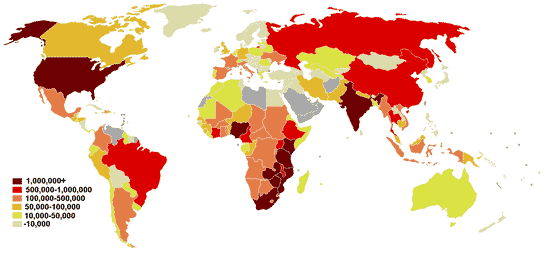 [Speaker Notes: The second minimum element for teaching bloodborne pathogens is A general explanation of the epidemiology and symptoms of bloodborne diseases. For those unfamiliar with the word epidemiology, its not as complicated as it sounds. Basically, it’s the medical science behind tracking and controlling diseases. I’ve created a goal for you – being able to discuss that medical science, but with a focus on bloodborne diseases. In the part 2 HIV discussion I gave you a link to interactive world maps. I’m sure you’re not surprised to hear that data was not collected from one source. Obviously there a strong tie between physicians, local health departments, state departments of health and welfare, national organizations such as the Centers for Disease Control and Prevention, Department of Health and Human Services and the National Institute for Occupational Safety and Health and international organizations such as the World Health Organization. That is the tracking pathway. The relationship is similar for controlling diseases, but tends to move in reverse order. For example, the centers for disease control and prevention has tons of information for both professionals and non-professionals on prevention of diseases. The Department of Health and Human Services completes their functions by creation of organizations such as OSHA for assisting or enforcing compliance with safe work practices. There are numerous organizations besides those government organizations I’ve talked about that function to aid in the control of disease.]
Element 2: 
	A general explanation of the epidemiology and symptoms of bloodborne diseases;

	Goal 1: The employee can discuss the medical science behind tracking and controlling diseases

	Goal 2: Employee can identify general characteristics of bloodborne pathogens and signs and symptoms people will show with the most common bloodborne pathogens
[Speaker Notes: When goal two is met, the employee can also identify general characteristics of bloodborne pathogens and signs and symptoms people will show with the most common bloodborne pathogens. You learned both goals in part 2 of this presentation. While we didn’t cover the symptoms of every bloodborne disease, we discussed the pathophysiology of the three most common and/or devastating bloodborne pathogens that occur in the US – HIV and hepatitis B and C.  So, let’s move on.]
Element 3: 
	An explanation of the modes of transmission of bloodborne pathogens;

	Goal 1: The employee can identify the six links in the chain of infection – any type of infection – Including pathogen, reservoir, port of exit, mode of transmission, port of entry and vulnerable host
[Speaker Notes: The third minimum element for training is An explanation of the modes of transmission of bloodborne pathogens. We will know we met this when two things happen. First, you can identify the six links in the chain of infection – any type of infection – Including pathogen, reservoir, port of exit, mode of transmission, port of entry and vulnerable host. We covered the chain of infection, very thoroughly, in part I.]
Element 3: 
	An explanation of the modes of transmission of bloodborne pathogens;

	Goal 1: The employee can define the six links in the chain of infection – any type of infection – Including pathogen, reservoir, port of exit, mode of transmission, port of entry and vulnerable host

	Goal 2: The employee  can state the body fluids by which bloodborne pathogens can be transmitted, including blood and other potentially infectious material.
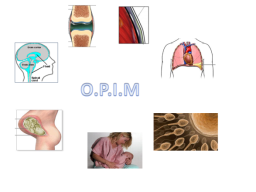 [Speaker Notes: Second, you’ll be able to state the body fluids by which bloodborne pathogens can be transmitted, including blood and OPIM. You’ll recall from the image there, we went over those body fluids in part two. Again, we’ve covered this one. So let’s move on.]
Element 4: 
	An explanation of the employer's exposure control plan and the means by which the employee can obtain a copy of the written plan;

	Goal 1: The employee can locate the written exposure control plan at any time
[Speaker Notes: Minimum teaching element 4 – An explanation of the employer's exposure control plan and the means by which the employee can obtain a copy of the written plan; We cover this through two goals. First, at any time your on duty, you should be able to locate your employers written exposure control plan. This is not the generic OSHA standard, but an exact exposure plan specific to that setting.]
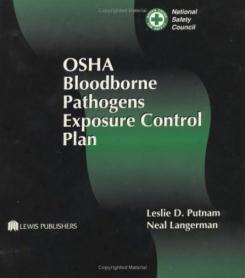 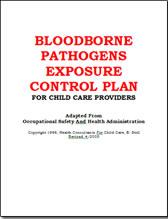 Michigan state university exposure control plan manual: 

http://www.orcbs.msu.edu/biological/programs_guidelines/programs_guidelines.htm
[Speaker Notes: In the images there I’ve included a couple exposure control plans. The one on the left is an exposure control plan available for purchase from the national safety council. The one on the right is available for childcare providers. Neither is available for review, obviously, since they are a sold product, so I’ve also included a URL to Michigan State University’s exposure control manual. So you can see a sample of one. Now, a caution…don’t do what this manual says…do what your employers manual says. There might be a lot of differences.]
Element 4: 
	An explanation of the employer's exposure control plan and the means by which the employee can obtain a copy of the written plan;

	Goal 1: The employee can locate the written exposure control plan at any time

	Goal 2: The employee can state his/her rights to be oriented to the text of his/her employer’s exposure control plan
[Speaker Notes: Goal two? You should demonstrate you understand your right to be oriented to the text of the employer’s exposure control plan.  I want to spend a few minutes on this element and these goals, because it has not been covered in the first three parts.]
Heading: 	Exposure Control Plan

	“Each employer having an employee(s) with occupation exposure  as defined by paragraph (b) of this section shall establish a written Exposure Control Plan designed to eliminate or minimize employee exposure.”
[Speaker Notes: A few minutes ago we went over the broad headings found on the OSHA bloodborne pathogen website. Under the heading Exposure Control Plan, the very first entry states “Each employer having an employee(s) with occupation exposure  as defined by paragraph (b) of this section shall establish a written Exposure Control Plan designed to eliminate or minimize employee exposure.”  This presentation and the OSHA website information are generic guidelines, not individualized to any specific employer. Therefore, your employer is still obligated to have and orient you to an exposure control plan individualized to that employment setting.]
Heading: 	Exposure Control Plan

	“Each employer having an employee(s) with occupation exposure  as defined by paragraph (b) of this section shall establish a written Exposure Control Plan designed to eliminate or minimize employee exposure.” 

	Paragraph b (definitions)
	Occupational exposure: 
	“...reasonably anticipated skin, eye, mucous membrane , or parenteral contact with blood or other potentially infectious material that may result from the performance of an employee’s duties.
[Speaker Notes: The paragraph B referred to in the middle of the statement is the definition section. It defines occupational exposure as “...reasonably anticipated skin, eye, mucous membrane , or parenteral contact with blood or other potentially infectious material that may result from the performance of an employee’s duties.  Parenteral means an injection. So, if you fit this definition, your employer is obligated to have an exposure control plan and to orient you to it. On the website OSHA actually lists occupations. Those falling into this category include healthcare workers – including dental and emergency medical personnel; policemen, firemen and first responders; and production facility employees. I believe the last category of employees was included due to mechanical, heavy and sharp equipment used on the job.]
The exposure control plan should individualize five areas of the OSHA bloodborne pathogen standard:

Methods of compliance
Engineering and Work Practice Controls
Personal Protective Equipment
[Speaker Notes: Now, this employer’s exposure control plan has to include five headings from the OSHA bloodborne pathogen standard: Methods of compliance – again those devices and practices intended to keep us safe.]
The exposure control plan should individualize five areas of the OSHA bloodborne pathogen standard:

Methods of compliance
Engineering and Work Practice Controls
Personal Protective Equipment
HIV/HVB research and production facilities
[Speaker Notes: HIV/HVB research and production facilities if it is an HIV or hep B research and production facility. Obviously this one doesn’t apply if it’s not an HIV or hepatitis B virus research and production facility.]
The exposure control plan should individualize five areas of the OSHA bloodborne pathogen standard:

Methods of compliance
Engineering and Work Practice Controls
Personal Protective Equipment
HIV/HVB research and production facilities
Hepatitis B vaccine and post-exposure evaluation and follow up
[Speaker Notes: Hepatitis B vaccine and post-exposure evaluation and follow up]
The exposure control plan should individualize five areas of the OSHA bloodborne pathogen standard:

Methods of compliance
Engineering and Work Practice Controls
Personal Protective Equipment
HIV/HVB research and production facilities
Hepatitis B vaccine and post-exposure evaluation and follow up
Communication of hazards to employees
[Speaker Notes: communication of hazards to employees]
The exposure control plan should individualize five areas of the OSHA bloodborne pathogen standard:

Methods of compliance
Engineering and Work Practice Controls
Personal Protective Equipment
HIV/HVB research and production facilities
Hepatitis B vaccine and post-exposure evaluation and follow up
Communication of hazards to employees
Record keeping
[Speaker Notes: and Record keeping . We’re going to talk about each of these later, but it’s good to know what your exposure control plan is required to have.]
Required to update exposure control plan at least annually

Sooner if:
Employees change
Jobs or tasks change
Better information/procedures/protective equipment become available
[Speaker Notes: Now, the employer can’t train you at the start of employment and then all obligation stops. The employer needs to update the exposure plan at least annually – sooner if employees change or the employees is given different responsibilities - or as better information, procedures or protective equipment become available. While we have done a nice job of reducing bloodborne pathogen infections, we have not perfected the system. Anticipate changes as we move closer and closer to total prevention of occupational exposure to bloodborne diseases.]
Element 5: 
	An explanation of the appropriate methods for recognizing tasks and other activities that may involve exposure to blood and other potentially infectious materials

	Goal: The employee can state an exact sequence of steps to allow quick identification of tasks, procedures and situations increasing the risk for exposure
STANDARD PRECAUTIONS!!
[Speaker Notes: Our next minimum element is to provide an explanation of the appropriate methods for recognizing tasks and other activities that may involve 
exposure to blood and other potentially infectious materials. I thought the goal there was appropriate. The employee can state an exact sequence 
of steps to allow quick identification of tasks, procedures and situations increasing the risk for exposure. OSHA clarifies in a summary of the 
standard that while there are ways to identify people who have a bloodborne disease in a hospital, there is no way of knowing all who are 
infectious inside or outside a healthcare setting. Instead, we consider ANY direct contact with blood or OPIM to be a risk. If that sounds familiar, it 
should. They are talking about standard precautions. There are fields that are at greater risk of exposure. Obviously healthcare settings are 
number one, but heavy industrial or manufacturing settings, emergency first responders and custodial and laundry workers in multiple settings are 
other workers at risk of exposure. Whenever your at work be alert to body fluid exposure...they happen all the time and are unpredictable at best. 
If one occurs, don’t do like most do and panic. Instead, remain calm and quickly survey the scene for risks to you before responding. Wait for 
emergency workers to arrive, or if you are an emergency worker, wait until support arrives if your alone. The last thing we need is two workers 
injured.  The risks may be from whatever hurt your co-worker, like an equipment malfunction, explosion or chemical exposure. A second 
risk to you is now blood and body fluid exposure. During your scene survey look for body fluids and remember OPIM is usually not bloody.  
Again, you want to know where your protective equipment is stored before you get to this point.  And really consider whether it’s worth the risk to 
assist without protective equipment...think long term...and don’t fall into the denial that exists. I use to think that little old people were of little 
risk...then my elderly uncle clarified it was standard practice during the Vietnam war for his troop in the military to quote/unquote “lose 
themselves for the weekend in Thailand” during assigned leaves. This included IV heroine, prostitutes and the like. We know the risks of these 
from part II. Also, to give you an idea about general society today...I review background checks as part of my job. One in four today will fail a 
background check and about one in ten has an extensive criminal history. I hope I am forgiven in making a judgment that a person who has an 
extensive criminal history might not make the most ethical and safe choices in any setting...  THEN we have the movement toward a more 
International community. People with bloodborne pathogens are migrating to the U.S. There are real risks to us all! Take the time to apply the 
Protective equipment or at least get something that the biohazard can’t move through...like a plastic bag rather than exposing yourself. We’ll talk 
about other things to do in the event of an exposure incident in a few minutes.]
Element 6: 
	An explanation of the use and limitations of methods that will prevent or reduce exposure including appropriate engineering controls, work practices, and personal protective equipment

	 Goal 1: The employee can define the terms ‘engineering controls’, ‘work practices’ and ‘personal protective equipment’
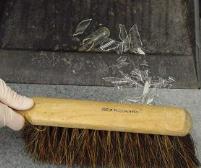 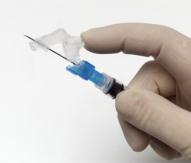 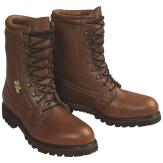 [Speaker Notes: Element 6 is An explanation of the use and limitations of methods that will prevent or reduce exposure including appropriate engineering controls, work practices, and personal protective equipment. I see three separate goals here. Goal 1: The employee can define the terms ‘engineering controls’, ‘work practices’ and ‘personal protective equipment’. Thanks to part 3, you are very familiar with the words engineering controls, work practices and personal protective equipment. Goal met!]
Element 6: 
	An explanation of the use and limitations of methods that will prevent or reduce exposure including appropriate engineering controls, work practices, and personal protective equipment

	 Goal 1: The employee can define the terms ‘engineering controls’, ‘work practices’ and ‘personal protective equipment’

	Goal 2: The employee can state the USE of these methods intended to prevent or reduce exposure to bloodborne pathogens
[Speaker Notes: Our second goal is: The employee can state the USE of these methods intended to prevent or reduce exposure to bloodborne pathogens. Again, this one was MORE than covered in part 3.]
Element 6: 
	An explanation of the use and limitations of methods that will prevent or reduce exposure including appropriate engineering controls, work practices, and personal protective equipment

	 Goal 1: The employee can define the terms ‘engineering controls’, ‘work practices’ and ‘personal protective equipment’

	Goal 2: The employee can state the USE of these methods intended to prevent or reduce exposure to bloodborne pathogens

	Goal 3: The employee can state the LIMITATIONS of methods intended to prevent or reduce exposure to bloodborne pathogens
[Speaker Notes: And Goal 3: The employee can state the LIMITATIONS of methods intended to prevent or reduce exposure to bloodborne pathogens. This reminds us that rotective equipment is as good as current technology allows, but it is not fail proof. Gloves can tear, copious bleeding may result in fluids passing through the body protection...and some accidents are so bad that even a hard hat or steel toed boots are not adequate. There are definite limitations to the equipment. In those circumstances you’re asked to use your best judgment, applying the rules you’ve learned about bloodborne pathogens.]
Element 7: 
	Information on the types, proper use, location, removal, handling, decontamination and disposal of personal protective equipment;

	Goal: Regarding personal protective equipment (PPE), the employee can:
Identify types of PPE
[Speaker Notes: Our next element is Information on the types, proper use, location, removal, handling, decontamination and disposal of personal protective equipment; This is talking about several things, so I have a long goal. As an employee, you should be able to:
Identify types of PPE – we went over that in part III.]
Element 7: 
	Information on the types, proper use, location, removal, handling, decontamination and disposal of personal protective equipment;

	Goal: Regarding personal protective equipment (PPE), the employee can:
Identify types of PPE
Locate PPE at any time while working
[Speaker Notes: Locate PPE at any time while working – more on this later...]
Element 7: 
	Information on the types, proper use, location, removal, handling, decontamination and disposal of personal protective equipment;

	Goal: Regarding personal protective equipment (PPE), the employee can:
Identify types of PPE
Locate PPE at any time while working
Discuss proper use and application of clean disposable PPE and removal, handling and disposal of contaminated PPE
[Speaker Notes: Discuss proper use and application of clean disposable PPE and removal, handling and disposal of contaminated PPE – most of the PPE discussed in part 3 was disposable...gloves, gowns, masks...we also covered proper use and application as well as removal, handling and disposal of contaminated PPE.]
Element 7: 
	Information on the types, proper use, location, removal, handling, decontamination and disposal of personal protective equipment;

	Goal: Regarding personal protective equipment (PPE), the employee can:
Identify types of PPE
Locate PPE at any time while working
Discuss proper use and application of clean disposable PPE and removal, handling and disposal of contaminated PPE
Discuss proper use and application of clean NON-disposable PPE and removal, handling and decontamination of the PPE
[Speaker Notes: And the final part of the goal. Discuss proper use and application of clean NON-disposable PPE and removal, handling and decontamination of the PPE. Here they’re talking about things like goggles. Its included to stress a point. In addition to application, we have an obligation to disinfect, or decontaminate, as OSHA calls it any non disposable PPE.]
Element 8: 
	An explanation of the basis for selection of personal protective equipment;

	Goal 1: The employee can state the purpose of the most common PPE used by those at risk of exposure to bloodborne pathogens
[Speaker Notes: Element 8 states: An explanation of the basis for selection of personal protective equipment; I saw two goals to meeting this element. First, the employee can state the purpose of the most common PPE used by those at risk of exposure to bloodborne pathogens. In part 3, we went from the perspective of those most at risk...healthcare workers...so you realize what exactly might be required to protect yourself.]
Element 8: 
	An explanation of the basis for selection of personal protective equipment;

	Goal 1: The employee can state the purpose of the most common PPE used by those at risk of exposure to bloodborne pathogens

	Goal 2: In specific exposure scenarios, the employee correctly chooses the appropriate PPE equipment to apply.
[Speaker Notes: I want to spend a minute on goal 2. In specific exposure scenarios, the employee correctly chooses the appropriate PPE equipment to apply. Let’s look at a couple scenarios, where I’ll ask you to choose what you would grab out of the PPE closet.]
Scenario 1:
	
	Joe Smith is a manager of a local production facility.  A commotion in Bay 2 draws his attention and he hurries over. He pauses for a second to survey the scene...his newest employee has apparently attempted to operate a conveyor belt he has not yet been oriented to. His arm is caught in the device, traumatically amputated at the elbow and blood is shooting everywhere. The worker is still alive, but in obvious shock. Joe calls 911 and steps in to assist...
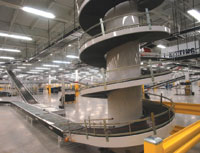 [Speaker Notes: Scenario 1: Joe Smith is a manager of a local production facility.  A commotion in Bay 2 draws his attention and he hurries over. He pauses for a second to survey the scene...his newest employee has apparently attempted to operate a conveyor belt he has not yet been oriented to. His arm is caught in the device, traumatically amputated at the elbow and blood is everywhere. The worker is still alive, but in obvious shock. Joe calls 911 and steps in to assist...]
Scenario 1:
	
	Joe Smith is a manager of a local production facility.  A commotion in Bay 2 draws his attention and he hurries over. He pauses for a second to survey the scene...his newest employee has apparently attempted to operate a conveyor belt he has not yet been oriented to. His arm was caught in the device, traumatically amputated at the elbow and blood is shooting everywhere. The worker is still alive, but in obvious shock. He calls 911 and steps in to assist...
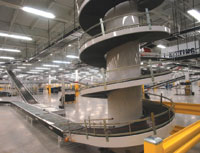 [Speaker Notes: We have several things that must quickly happen if this worker is to survive, but Joe also needs to think of himself. First, he correctly surveyed the scene before stepping in. He then appropriately called 911. What’s next? NOT just jumping in. John would appropriately run to the PPE closet. And no judgments here...it is the martyr that puts others before self. Again, we don’t need two incidents. So...From the options in part 3, what PPE would you select in this scenario? If you said all of it, you’d be right. Gown, gloves, mask and eyewear. Nothing else will provide the level of protection necessary to prevent exposure.]
Scenario 2:
	
	Bob Jones is a paramedic responding to a call to an industrial plant. Worker error resulted in 5000 pounds of pressure blowing a worker off a catwalk suspended 10 feet in the air. Scene survey shows the worker is unconscious, but alive. There is no visible blood. As he gets closer he sees clear liquid near the head of the worker. He asks questions. The fluid was NOT there before the accident...
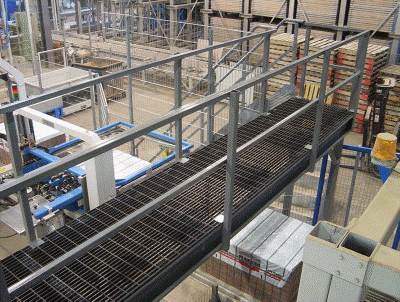 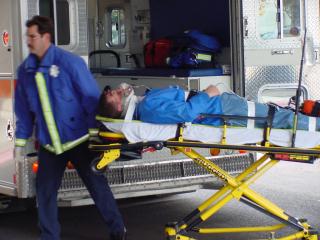 [Speaker Notes: Now scenario 2: Bob Jones is a paramedic responding to a call to an industrial plant. Worker error resulted in 5000 pounds of pressure blowing a worker off a catwalk suspended 10 feet in the air. Scene survey shows the worker is unconscious, but alive. There is no visible blood. As he gets closer he sees clear liquid near the head of the worker. He asks questions. The worker state the fluid was NOT there before the accident...]
Scenario 2:
	
	Bob Jones is an EMT responding to a call to an industrial plant. Worker error resulted in 5000 pounds of pressure blowing a worker off a catwalk suspended 10 feet in the air. Scene survey shows the worker is unconscious, but alive. There is no visible blood. As he gets closer he sees clear liquid near the head of the worker. He asks questions. The fluid was NOT there before the accident...
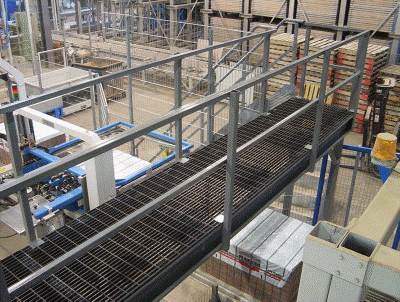 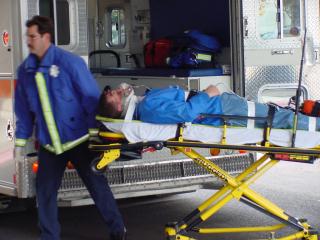 [Speaker Notes: A little different situation this time. We don’t have blood everywhere, but we may have OPIM...it could be cerebrospinal fluid...or vomit...or saliva...or it might the workers are incorrect and the fluid was there before the worker fell.  Per standard precautions we always assume unidentified fluid at the scene of an accident is OPIM. But what PPE is necessary? We don’t have blood spurting or copious amounts of fluid...I would feel safe helping this worker with only gloves to protect me. Before we leave protective equipment, it’s important to clarify that OSHA expects employers to assure employees use protective equipment or act if non-compliant.]
Element 9: 
	Information on the hepatitis B vaccine, including information on its efficacy, safety, method of administration, the benefits of being vaccinated, and that the vaccine and vaccination will be offered free of charge; 

	Goal 1: The employee can define efficacy
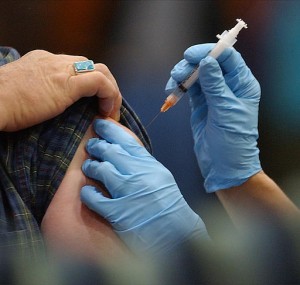 [Speaker Notes: The ninth element is Information on the hepatitis B vaccine, including information on its efficacy, safety, method of administration, the benefits of being vaccinated, and that the vaccine and vaccination will be offered free of charge; Goal 1: The employee can define efficacy. Efficacy means how long a medication is effective and it’s strength. In part 3 I explained hepatitis B vaccine is considered a life-long immunity...that they might give a booster vaccine or might give a medication to boost your immune system if an exposure incident occurs, but there are no other times a booster is recommended or required. However...keep a record of your immunizations. I was one of the first to receive the series, being a healthcare worker at the time of it’s invention.  A few years after I transferred to ISU I decided to go to graduate school... One of their requirements? Proof of hepatitis B immunity. I had to provide a copy of my vaccine history. So I contacted my former employer. I was told they did not keep those records past three years. They had been destroyed...THEN the blood test showed I was not immune. I ended up having to repeat the entire series at my own cost!]
Element 9: 
	Information on the hepatitis B vaccine, including information on its efficacy, safety, method of administration, the benefits of being vaccinated, and that the vaccine and vaccination will be offered free of charge; 

	Goal 1: The employee can define efficacy

	Goal 2: The employee can describe the efficacy, safety, method of administration and benefits of the hepatitis B vaccine
[Speaker Notes: Goal 2: The employee can describe the efficacy, safety, method of administration and benefits of the hepatitis B vaccine. We just covered efficacy. Safety means assuring you understand there is no risk of contracting  hepatitis from the vaccine. In part 2, I explained that the first time we’re exposed to a pathogen we have little immune response, but a second exposure has a much bigger response. Vaccines contain the pathogen, but the pathogen may be alive but inactivated or it may be dead. The pathogen in the hepatitis B vaccine is dead, so there is no risk to you.]
Element 9: 
	Information on the hepatitis B vaccine, including information on its efficacy, safety, method of administration, the benefits of being vaccinated, and that the vaccine and vaccination will be offered free of charge; 

	Goal 1: The employee can define efficacy

	Goal 2: The employee can describe the efficacy, safety, method of administration and benefits of the hepatitis B vaccine
[Speaker Notes: Regarding method of administration...it is given in a muscle of the arm or buttocks. Adults generally get it in the arm unless their arm muscles are small and children under 6 almost always get it in the muscle of the buttocks, but the person administering it can exercise choice...you might get stuck in the backside. Our last concept to meet this goal is the benefits of the vaccine. Almost ALL of part 2 was intended to assure you know the benefits of the vaccine...or rather what can happen if you don’t get the vaccine. However, even then I didn’t clarify the longterm consequences to having hepatitis and being cured of it...that person will always be a carrier and will always be considered a high risk population...therefore cannot donate blood, has to identify self as high risk whenever asked and things like that. That says nothing of the complications of the disease, which may be temporary or long term...for sure long term if you contract the chronic form. There are definite benefits to the vaccine.]
Element 9: 
	Information on the hepatitis B vaccine, including information on its efficacy, safety, method of administration, the benefits of being vaccinated, and that the vaccine and vaccination will be offered free of charge; 

	Goal 1: The employee can define efficacy

	Goal 2: The employee can describe the efficacy, safety, method of administration and benefits of the hepatitis B vaccine

	Goal 3: The employee demonstrates understanding he/she cannot be charged for the vaccine or administration of the vaccine if employed in a setting where risk of exposure exists
[Speaker Notes: Our final goal to meeting element nine is The employee demonstrates understanding he/she cannot be charged for the vaccine or administration of the vaccine if employed in a setting where risk of exposure exists. I clarified that you can’t be charged for the vaccine, but here we clarify that charge usually includes an administration fee. Say I go to a doctor’s office or health department to get the vaccine. I would be charged for both the vaccine itself AND for the cost of the employees time in preparing it and administering it.  You can’t be charged for either if you workin a setting where the risk of blood or OPIM exposure exists. In very large facilities or plants, they may hire a nurse. Most aren’t big enough to support a nurse’s salary, so our local hospital has a department for these types of things – vaccines, physicals, evaluating workman’s comp injuries...things like that. The employers pays the hospital and sends the worker in to get the vaccine. Now, the hospital usually provides a record to the employer, with your consent, but not you unless you ask for a copy. DO.]
Element 10: 
	Information on the appropriate actions to take and persons to contact in an emergency involving blood or other potentially infectious materials;

	Goal 1: The employee can state the location, in the exposure control plan, of the exact sequence of actions necessary in any emergency involving blood or other potentially infectious material (OPIM)
[Speaker Notes: Elements 10, 11 and 12 are closely related – all refer to what to do in the event of an exposure incident. Element 10 states. Information on the appropriate actions to take and persons to contact in an emergency involving blood or other potentially infectious materials.  I identified three goals from this. First, you should be able to state the location, in the exposure control plan, of the exact sequence of actions necessary in any emergency involving blood or other potentially infectious material (OPIM). I’ll include some general guidelines in the next element, but wanted to stress here that no outside training program takes away an employers obligation to individualize a plan to the setting. Obviously knowing the location of the plan is step one. In it the employer must identify the exact actions you must take in an exposure incident.]
Element 10: 
	Information on the appropriate actions to take and persons to contact in an emergency involving blood or other potentially infectious materials;

	Goal 1: The employee can state the location, in the exposure control plan, of the exact sequence of actions necessary in any emergency involving blood or other potentially infectious material (OPIM)

	Goal 2: The employee can list all supervisory, human resource or other personnel at their employment setting to notify in the event of an emergency involving blood or OPIM
[Speaker Notes: Goal 2: The employee can list all supervisory, human resource or other personnel at their employment setting to notify in the event of an emergency involving blood or OPIM. Of course there are steps to saving a worker, but this goes a step further. Someone must be informed of the incident and may be a supervisor, a human resource worker and infection control officer or other. The plan should identify who to call and this must include what to do if or when these workers are off duty. Do you report it the next day? Do they expect you to call them at home...again, this must be exactly defined by your employer.]
Element 10: 
	Information on the appropriate actions to take and persons to contact in an emergency involving blood or other potentially infectious materials;

	Goal 1: The employee can state the location, in the exposure control plan, of the exact sequence of actions necessary in any emergency involving blood or other potentially infectious material (OPIM)

	Goal 2: The employee can state all supervisory, human resource or other personnel at their employment setting to notify in the event of an emergency involving blood or OPIM

	Goal 3: The employee can describe their obligations in following the exposure control plan of their employer.
[Speaker Notes: Goal 3: The employee can describe their obligations in following the exposure control plan of their employer. So far we’ve talked a LOT about your employers obligations...but you have obligations too. OSHA and your employer can only do so much to keep you safe if you fail to follow the rules defined for you. Don’t be the person who thinks their the exception to the rule...before you do, ask yourself...”Am I really that exceptional?”  I kid, but this is one of the biggest things hampering safety processes...workers failing to use them. This is supported by courts of law. If your employer can verify you were informed of the plan – often signed when the worker has NO idea – you assume all liability for any bad outcomes that result from you failing to apply the exposure control plan in an exposure incident. Learn it, know it well enough to pull it up in an emergency and keep an eye out for the new guy who likely won’t know it as well as you because they haven’t worked there as long as you. I’m not in denial about what workers are expected to learn. But if you look at this one as saving self...rather than only benefiting your employer, as some policies seem to do...it should sink in that this and any safety procedure takes priority over any other information or procedure.]
Element 11: 
	An explanation of the procedures to follow if an exposure incident occurs, including the method of reporting the incident and the medical follow-up that will be made available;

	Goal 1: The employee will state common actions required in any exposure control incident in any employment setting, including reporting and medical follow-up
[Speaker Notes: Element 11: An explanation of the procedures to follow if an exposure incident occurs, including the method of reporting the incident and the medical follow-up that will be made available. Obviously I can’t define the exact procedures to follow for your employer. Instead, I’ve created a generic goal of actions that are standard in an exposure incident...in any setting...but must stress that your employer’s exposure control plan must define exact steps to take if an exposure incident occurs, including procedures surrounding reporting and medical follow up.]
Standard recommendations in event of exposure
IMMEDIATELY wash the area very thoroughly with soap & water
[Speaker Notes: I want to review some standard recommendations for exposure incidents, so you have some idea before review of your own employers exposure control plan. First, it is vital that you get to a sink, eyewash station or other to wash the area. Obviously we don’t use soap for an eye wash, but would for any other type of exposure. If splashed in the eyes with biohazard, there is some research that suggests saline be the solution to wash with and to wash for several minutes. Of course, knowing the location of the eye wash station is as important as knowing where your PPE is.]
Standard recommendations in event of exposure
IMMEDIATELY wash the area very thoroughly with soap & water
Within an hour, go to a defined medical facility for assessment, testing and treatment
[Speaker Notes: Next, because time is important in prevention, the employee is usually asked to seek medical treatment within an hour. There they will perform an 
assessment, will draw your blood for testing, will give you that shot – a hepatitis B booster or that shot to boost your immune system and then 
provide the options for treatment. They’ll also usually explain the need to come back for additional testing. More on that in a minute.]
Standard recommendations in event of exposure
IMMEDIATELY wash the area very thoroughly with soap & water
Within an hour, go to a defined medical facility for assessment, testing and treatment 
Notify supervisor (or required personnel)
[Speaker Notes: Next you should think of notifying your supervisor (or required personnel). A phone call takes seconds, so this step may precede seeking 
treatment.  Just a check in to assure you’re doing things as you should and that someone besides you knows it occurred.]
Standard recommendations in event of exposure
IMMEDIATELY wash the area very thoroughly with soap & water
Within an hour, go to a defined medical facility for assessment, testing and treatment 
Notify supervisor (or required personnel)
Complete an incident or accident report
[Speaker Notes: Your employer will always ask for a written record of what happened through completion of an incident or accident report. As we get further away 
from the event, specifics can get a bit fuzzy, so that is usually done within 24 hours. You’re likely already familiar with the report, but these usually 
have a bunch of blank fields and a comment area so there is no question of who was involved, what happened and when it happened. This may 
be paper/pencil or computer-based.  While we include the who, what and when, they don’t usually ask you to include the why or the how...those
place blame. The report is supposed to be used to note trends in safety violations.  If many workers are having the same accident, that’s a 
procedure problem, not a personnel problem. The goal should be to fix the problem, not assign blame. Blaming causes employees to lie and hide 
accidents because they fear disciplinary action or firing. Now, maybe that’s what needs to happen if you’re regularly careless, but every day 
mistakes are an opportunity to learn. Ok...I’ll get off my soap box. Obviously I have strong feelings about that.]
Standard recommendations in event of exposure
IMMEDIATELY wash the area very thoroughly with soap & water
Within an hour, go to a defined medical facility for assessment, testing and treatment 
Notify supervisor (or required personnel)
Complete an incident or accident report
[Speaker Notes: Now, there are rules for completing these reports and you should have guidance from an experienced person the first time you complete one. Let 
me clarify what I mean. If I hear a crash down the hall and walk into a person’s room, I might mistakenly write that the person fell. However, I 
didn’t see the fall, so I don’t know that. The person may have dropped something and then laid down on the floor. Instead, I would objectively 
report I heard a loud crash, found the person on the floor and then would directly quote the person if they said something. Filling it out 
thoroughly is equally important.  Blanks can be added to and assumptions can be made about you if you don’t complete it as instructed. I think 
this gives you an idea of common mistakes filling out the report, so let’s move on.]
Standard recommendations in event of exposure
IMMEDIATELY wash the area very thoroughly with soap & water
Within an hour, go to a defined medical facility for assessment, testing and treatment 
Notify supervisor (or required personnel)
Complete an incident or accident report
Follow up with delayed medical testing and evaluation
[Speaker Notes: And, finally, follow up with delayed medical testing and evaluation. This means immediate testing and delayed testing. They won’t have the results 
of testing on the day of exposure. It might be days, but you’re suppose to be the one most concerned about the results, so follow up finding out 
and reporting to your supervisor. Why do you think they require more testing later? Yep...their thinking of that delay in exposure to HIV and 
showing up HIV positive. It is standard to have another blood test in six months...remember most who will convert to HIV positive do so within 6 
months. Always go back for that follow up testing...even if you no longer work for the employer. By the way...when they can and with the person’s 
consent...they also collect blood from the person whose body substances you were exposed to.  However, they have a right to refuse and in the 
event of something like sticking yourself with a sharp sticking out of the opening of a sharps container...there are no options to test the other 
person because there is no way of knowing who it was used on.]
Cleaning Up Biohazard Spills
Notify all people in immediate area
Apply PPE
Absorb spill with absorptive material
Apply medical grade disinfectant; allow time
Gather material appropriately (e.g. broken glass)
Properly dispose in biohazard
Wipe off disinfectant
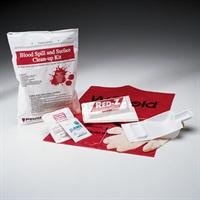 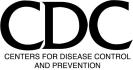 The most current exposure recommendations from the CDC:
HIV http://www.cdc.gov/mmwr/preview/mmwrhtml/rr5409a1.htm 
Hepatitis & HIV http://www.cdc.gov/mmwr/preview/mmwrhtml/rr5011a1.htm

Health care professionals may or may not need prophylaxis – Dependent on:
Type of exposure
Type/amount of fluid/tissue
If person is known to be infected with HIV/hepatitis
Susceptibility of exposed person
78
[Speaker Notes: Here I’ve included the URLs to the most current exposure recommendations from the center for disease control and prevention for both HIV and hepatitis. I’ve also included things a healthcare worker should consider if exposed, when deciding to take the medication to prevent infection...that hepatitis B booster and HIV medications. They will consider the type of exposure, type and amount of fluid or tissue, whether the person is known to be infected with HIV/hepatitis, and own susceptibility – that final link in the chain of infection... The higher the risks, the more the person is likely to take the recommended steps.]
Element 11: 
	An explanation of the procedures to follow if an exposure incident occurs, including the method of reporting the incident and the medical follow-up that will be made available;

	Goal 1: The employee will state common actions required in any exposure control incident in any employment setting, including reporting and medical follow-up
 
	Goal 2: The employee will be able to locate the exposure control plan specific to their employment setting
[Speaker Notes: Goal 2: The employee will be able to locate the exposure control plan specific to their employment setting. We’ve been here before, so let’s move on.]
Element 11: 
	An explanation of the procedures to follow if an exposure incident occurs, including the method of reporting the incident and the medical follow-up that will be made available;

	Goal 1: The employee will state common actions required in any exposure control incident in any employment setting, including reporting and medical follow-up
 
	Goal 2: The employee will be able to locate the exposure control plan specific to their employment setting

	Goal 3: The employee will be able to locate the exact steps to take and available medical follow up in the employer’s exposure control plan before that employee is scheduled to work in a setting where there is a risk of an exposure incident
[Speaker Notes: Goal 3: The employee will be able to locate the exact steps to take and available medical follow up in the employer’s exposure control plan before 
that employee is scheduled to work in a setting where there is a risk of an exposure incident. This one stresses the difference between common 
actions as referred to in goal one and SETTING SPECIFIC steps. Both you and your employer have the obligation to develop and be familiar with 
that agencies exposure control plan, including the steps to take if exposed. Now...rules are a little fuzzy when it comes to student workers. Refer 
student questions to managers or human resources.]
Element 12: 
	Information on the post exposure evaluation and follow-up that the employer is required to provide for the employee following an exposure incident

	Goal 1: The employee can list common requirement of the employer following an exposure incident

	Goal 2: The employee can state obligations for learning their employers requirements for post exposure evaluation and follow up
[Speaker Notes: Element 12 states: Information on the post exposure evaluation and follow-up that the employer is required to provide for the employee following an exposure incident. I was able to draw two goals out of the element, but is it me or is this stating 
Goal 1: The employee can list common requirement of the employer following an exposure incident
Goal 2: The employee can state obligations for learning their employers requirements for post exposure evaluation and follow up. 
I think the only thing we’ll do here is stress that evaluation and follow up will be at the time of exposure, within a week to ten days of exposure to 
follow up with test results of both you and the person’s whose blood you were exposed to, and about six months out to allow a delay in 
conversion from HIV negative to HIV positive.
conversion.]
Element 13: 
	An explanation of the signs and labels and/or color coding required by paragraph (g)(1);

	Goal: The employ can locate, in his/her employer’s exposure control plan, signs and labels included on the OSHA Bloodborne Pathogen website (Found under 1910.1030(g)(1) Labels and Signs on the website)
[Speaker Notes: Element 13 states: An explanation of the signs and labels and/or color coding required by paragraph (g)(1);
From which I developed the Goal: The employ can locate, in his/her employer’s exposure control plan, signs and labels included on the OSHA Bloodborne Pathogen website (Found under 1910.1030(g)(1) Labels and Signs on the website).]
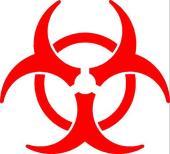 Must warn of risk of exposure!
Labels required for:
Biohazard bags
Containers of regulated waste
Refrigerators & freezers containing blood or OPIM 
Containers used to store, transport, or ship blood or OPIM.
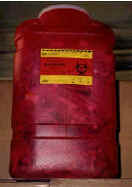 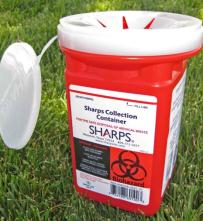 83
[Speaker Notes: We MUST warn of the risk of exposure. Labels required for:
Biohazard bags
Containers of regulated waste
Refrigerators & freezers containing blood or OPIM 
Containers used to store, transport, or ship blood or OPIM. The label must have the OSHA symbol and must be of a color that draws attention. The website refers to orange or red. Now, I shared a story about EMS professionals struggling applying the standards...now it’s nursing’s turn. I was working with a student to give injections and change dressings over several hours one shift. We rotated from 6:00 a.m. to 6:00 p.m., but the healthcare staff’s shift ended at 2:00 p.m. At 2:30 I went onto the unit to again assist the student when I noticed the room we had been going into all day had a notice to not enter without protective equipment – to go to the nurse’s station before entering. I went to the nurses station to talk to the nurse, asking her if a test had come back identifying a pathogen requiring isolation. She said no...we just had a worker on day shift who feels the signs are breeching the patient’s confidentiality. Boy was I mad. A person’s right to confidentiality does not override the public’s right to be protected from communicable infections. There was no indication as to why protective equipment was needed in the signs, so confidentiality was maintained. For all the public knew, the person might be at risk for infection and we are wearing the equipment to prevent exposing THEM to infections.]
Element 14: 
	An opportunity for interactive questions and answers with the person conducting the training

	Goal 1: The employee has access to frequently asked questions and MOST frequently asked questions from the OSHA Bloodborne Pathogen website
[Speaker Notes: An opportunity for interactive questions and answers with the person conducting the training
Goal 1: The employee has access to frequently asked questions and VERY frequently asked questions from the OSHA Bloodborne Pathogen website]
Frequently asked questions 
http://www.osha.gov/SLTC/bloodbornepathogens/bloodborne_faq.html 

MOST frequently asked questions 
http://www.osha.gov/pls/oshaweb/owadisp.show_document?p_table=INTERPRETATIONS&p_id=21010
Element 14: 
	An opportunity for interactive questions and answers with the person conducting the training

	Goal 1: The employee has access to frequently asked questions and MOST frequently asked questions from the OSHA Bloodborne Pathogen website

	Goal 2: The employee will demonstrate competency of concepts covered by the course; and, furthermore will be given generous opportunity to test knowledge of the content area while reaching that competency, through multiple choice quizzes
[Speaker Notes: Goal 2: The employee will demonstrate competency of concepts covered by the course; and, furthermore will be given generous opportunity to test knowledge of the content area while reaching that competency, through multiple choice quizzes. A bloodborne pathogen presentation is useless if there is no way of evaluating if the information sticks. I have developed an evaluation tool for each of the four presentations to see if you have retained the information. I will recommend 90% competency, but always look back to see which questions were missed. Any misunderstandings place you and the people you work with at risk.]
Element 14: 
	An opportunity for interactive questions and answers with the person conducting the training

	Goal 1: The employee has access to frequently asked questions and MOST frequently asked questions from the OSHA Bloodborne Pathogen website

	Goal 2: The employee will demonstrate competency of concepts covered by the course; and, furthermore will be given generous opportunity to test knowledge of the content area while reaching that competency, through multiple choice quizzes

	Goal 3: The employee can state who to contact and methods of contact if additional questions arise
[Speaker Notes: Goal 3: The employee can state who to contact and methods of contact if additional questions arise]
This course alone is NOT adequate!
Employer/Employee obligations:
BBP training before assigned to any tasks with risks of BBP exposure
Annual BBP training after this initial training
Copy of standard available at ALL times (Internet only if available at all times!)
Employer/Employee obligations (cont.)
Create, orient and distribute employer’s exposure control plan, specific to that setting; including:
Methods of compliance, specific to the setting
Engineering and Work Practice Controls 
Personal Protective Equipment available (and location of storage)
Hepatitis B vaccine and post-exposure evaluation and follow up, specific to the setting
Communication of setting specific hazards to employees
Record keeping, specific to the setting 
Exact steps that employee is to take in a BBP exposure emergency, including  immediate and delayed medical follow 
A specific name and/or title of who to contact in a BBP exposure emergency
References
OSHA Bloodborne Pathogen Standard: http://www.osha.gov/pls/oshaweb/owadisp.show_document?p_table=standards&p_id=10051

Summary and Explanation of the Standard:
http://www.osha.gov/pls/oshaweb/owadisp.show_document?p_id=811&p_table=PREAMBLES